调整医保支付范围申报幻灯
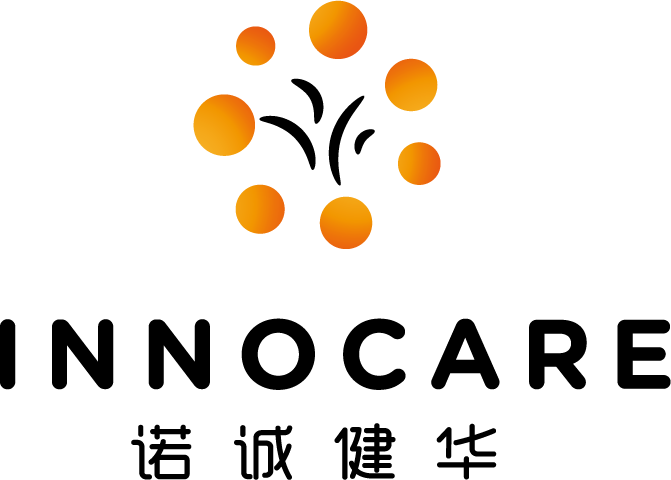 奥布替尼片
（宜诺凯®）
中国首个且目前唯一获批治疗
边缘区淋巴瘤 (MZL) 的BTK抑制剂
北京诺诚健华医药科技有限公司
目 录
01
02
03
05
04
药品基本信息
安全性
有效性
创新性
公平性
奥布替尼片基本信息
基本信息
基本信息
奥布替尼填补边缘区淋巴瘤(MZL)靶向治疗空白
弥补临床未满足需求
疾病基本情况
有效性
MZL的诊断、治疗和预后具有高度异质性，缺乏规范有效的治疗方案，尤其是患者复发/难治后；部分患者复发/难治后从惰性淋巴瘤转化为侵袭性淋巴瘤，预后更差4
奥布替尼治疗复发/难治(r/r)  MZL疗效卓越，中位PFS长达36.0个月，获2023年CSCO指南推荐
安全性
现有免疫化疗不良事件发生率高，尤其是血液学毒性；部分高龄或合并症患者不适合接受免疫化疗
奥布替尼一天一次口服给药，依从性更好，安全性良好可控
经济性
MZL其他靶向治疗和免疫化疗方案大多为超说明书用药，患者经济负担沉重
奥布替尼治疗MZL月费用比超说明书使用的同类BTKi伊布替尼低43%
边缘区淋巴瘤（MZL）是一组B细胞淋巴瘤，起源于淋巴滤泡的边缘区，可以发生于脾、淋巴结和黏膜淋巴组织
中国MZL发病率约0.4/10万人1-2，年发病患者5,584人；MZL好发于老年人，中位诊断年龄为68岁3-4
根据CSCO指南，无症状Ⅲ/Ⅳ期MZL患者可给予等待观察；适合奥布替尼Ⅲ/Ⅳ期的MZL患者二线治疗的人数有限
来源：1. Liu W, et al. J Hematol Oncol. 2019;12(1):115.  2. Li X, et al. J Diagn Concepts Pract. 2012;11(02):111-5.  3. Rossi D, et al. N Engl J Med. 2022;386:568-81. 4.Kalashnikov I, et al. Blood Cancer Journal, 2023;13(1).
安全性
奥布替尼安全性良好可控，≥3级AE发生率远低于同类BTKi
说明书和上市后安全性信息
六项奥布替尼单药治疗B细胞淋巴瘤的临床试验 (N=440) 显示：
常见不良反应为中性粒细胞减少症、血小板减少症、白细胞减少症、血尿等，多为1/2级且易于管理
不良反应导致剂量降低和停药例数较少
药品上市后不良反应监测报告显示：自2020年上市以来奥布替尼在真实世界中观察到的安全性与说明书整体一致，患者耐受性良好、获益-风险比理想
r/r MZL临床试验安全性信息
与同类BTKi伊布替尼相比，奥布替尼AE发生率大大降低1-2
注：非头对头研究
来源：1. Noy A, et al. Blood. 2017; 129(16):2224.  2. Song Y, et al. Hematological Oncology. 2023; 41: 389-390.
有效性
奥布替尼CR率提升4倍，中位PFS提升3倍，获CSCO指南推荐
疗效获益显著
奥布替尼 r/r MZL临床试验显示：中位随访22.3个月时，总体缓解率 (ORR) 达57.8%，完全缓解 (CR) 率为12.0%
中位无进展生存期 (PFS) 高达36.0个月
奥布替尼长期治疗能够实现深度且持久的缓解，显著的生存获益，优于同类BTKi伊布替尼美国数据（见右表）
奥布替尼治疗MZL月费用比同类BTKi伊布替尼低43%
治疗r/r MZL疗效及费用比较
权威指南推荐
2023年CSCO淋巴瘤诊疗指南将奥布替尼列为MZL二线治疗优选3
奥布替尼是国内首个且目前唯一获批治疗MZL适应症的BTKi
截至目前，奥布替尼已在ASH、ASCO、EHA、ICML等国内外学术会议和期刊上累计发表30余篇公开报道，获得国内外权威专家的一致认可
注：非头对头研究          NR：未达到
来源：1. Song Y, et al. Hematological Oncology. 2023; 41: 389-390. 2. Noy A, et al. Blood. 2017; 129(16):2224. 3. 中国临床肿瘤学会 (CSCO) 淋巴瘤诊疗指南. 2023.
创新性
奥布替尼突破性创新，有效填补目录靶向治疗空白
创新程度
全球专利权属清晰，唯一六元单环母核结构，实现BTKi最佳激酶选择性
结构创新：母核结构实现了突破性创新，为唯一六元单环而非其他BTKi的五六并环，使C区迈克尔受体处于最佳空间位置，实现同类BTKi最佳激酶选择性
更小的空间夹角：三维结构与BTK活性中心更匹配，提高BTK激酶抑制性和选择性
更少的氢键位点：采用单环母核，减少了铰链区H-键位点，减少与其他激酶结合的可能
去除手性：消除手性中心，减少空间构象，从而避免与其他激酶的相互结合
工艺创新：奥布替尼采用固体分散体技术，使药物在同等剂量下具有更高的体内暴露量，有效提升生物利用度
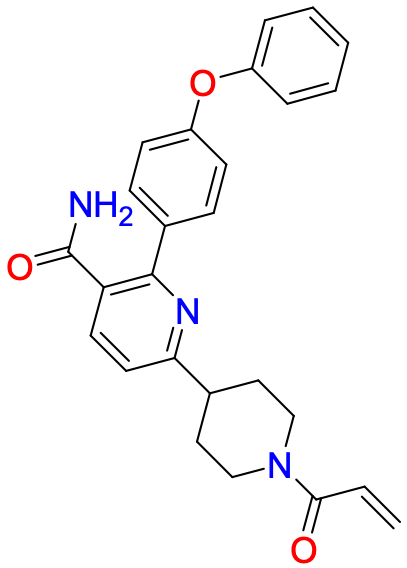 更少的氢键位点
去除手性
更小空间夹角
铰链区
（单环母核）
国家“十三五重大新药创制”1类创新药
应用创新
C481 binder
突破创新：奥布替尼是国内首个且目前唯一获批治疗MZL的BTKi，属于国家“十三五重大新药创制”1类创新药，具有完全自主知识产权，专利期至2034年
使用便利性：一天一次口服给药，依从性更好
其他：FDA突破性疗法及孤儿药认定、CDE优先审评审批
公平性
奥布替尼有效填补目录靶向治疗空白，更好体现“保基本”和公平性原则
公共健康影响
符合“保基本”原则
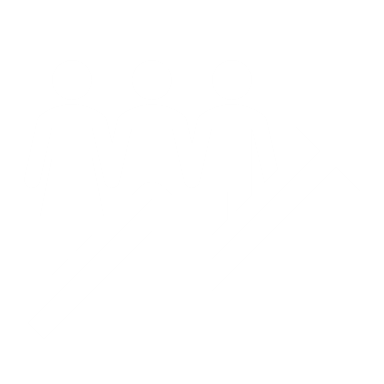 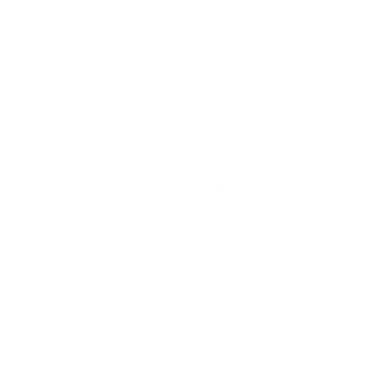 近年来淋巴瘤疾病发病率逐渐增加，患者家庭和社会负担沉重。奥布替尼可显著提升患者长期生存和生活质量，降低患者疾病和经济负担，助力提高肿瘤患者五年生存率目标和健康中国2030目标
奥布替尼为中国首发上市的全球潜在最优BTKi，治疗MZL月费用比同类BTKi伊布替尼低43%
MZL患者大多超说明书用药，治疗以自费为主，疾病和经济负担沉重
弥补目录短板
临床/医保管理
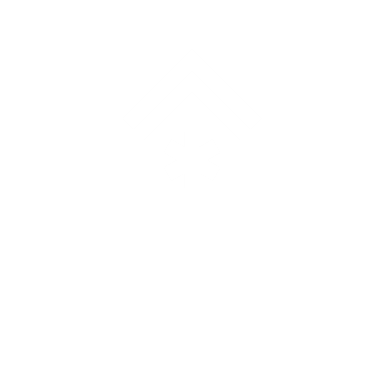 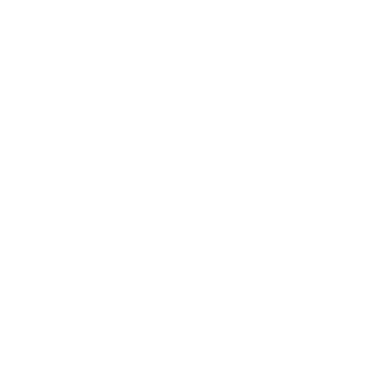 医保目录内r/r MZL尚无靶向治疗药物，奥布替尼可填补目录靶向治疗空白，为复发/难治患者提供更便利有效的治疗方案
一天一次口服给药，更适合老年/合并症患者
服用奥布替尼需经临床医生进行严格的基线和诊疗评估，不易滥用
奥布替尼拟新增适应症 (r/r MZL) 发病率和治疗率低，Ⅲ/Ⅳ期二线患者人数少，预算影响小
调整医保支付范围申报幻灯
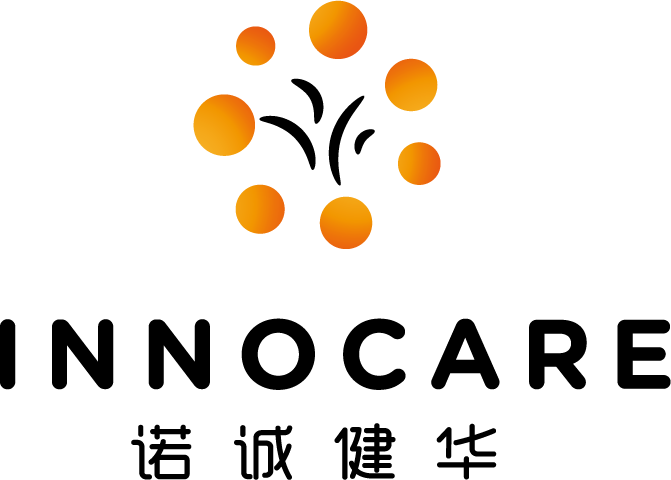 感谢审阅！